Opportunistic Mobile Social Networks
Farzana Yasmeen
Dept. of Computer Science and Engineering
York University, Toronto, Canada



Date: Nov. 2, 2017
Overview
Introduction to Opportunistic/Delay-Tolerant Networks (DTN)
Problem domain: Routing in Opportunistic Networks
Overlay – Social Properties
Highlights of the Solution Space
SimBet Routing
2
All People Seem to Need Data Processing
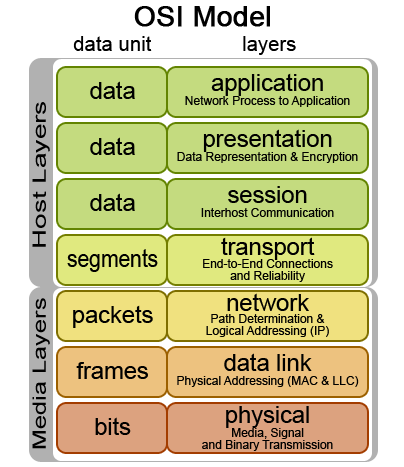 TCP/IP Model
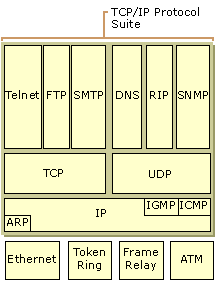 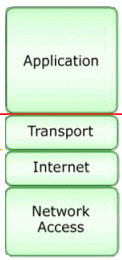 Application Layer
Data Flow Layer
3
http://www.tech-faq.com/osi-model.html
Some Communication Networks
Wireless Networks
Sensor Networks
Satellite Networks
Mobile Ad hoc networks (MANETs)
Voice Over IP (VoIP)
Internet of Things (IoT)
Delay-tolerant Networks
Online Social Networks
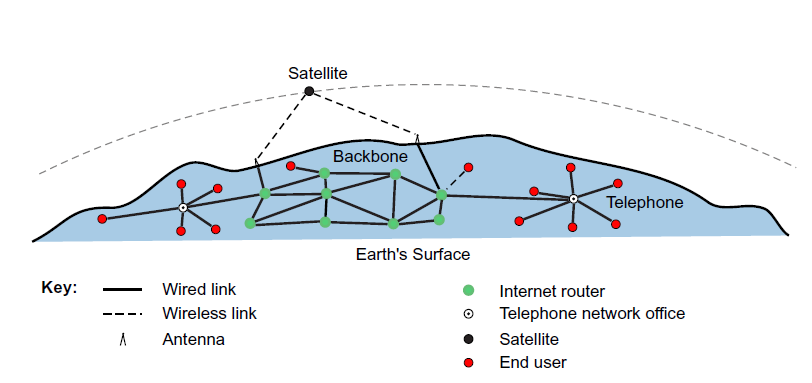 4
MANET Routing Protocols
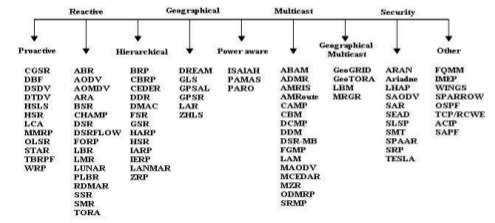 5
Delay-Tolerant Networks
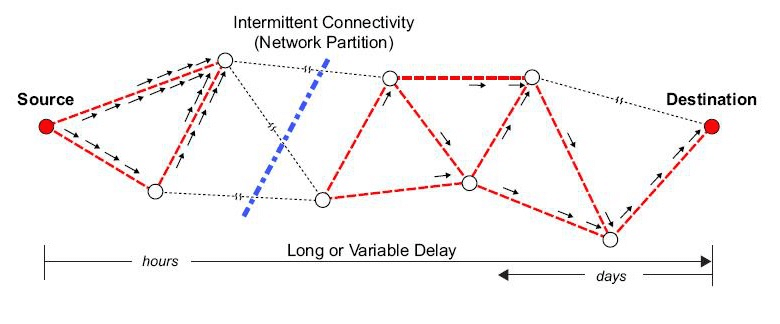 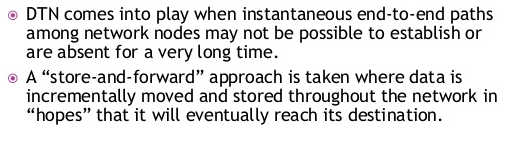 6
Intermittent Connectivity
Intermittent connectivity: 
mobility, geography, infrastructure, energy conservation 
       - high error rates, long delays in transmission, low throughput
C
B
A
D
E
F
A virtually connected network
Store-Carry-Forward:
Hop-by-hop instead of end-to-end
Persistent storage
Custody transfer mechanism
Rely on opportunity
C
B
A
M
D
D
S
detect next hop
detect next hop
forward
M
M
E
F
forward
i
i
detect next hop
wait for link to come up
forward
DTN – Interplanetary Networks
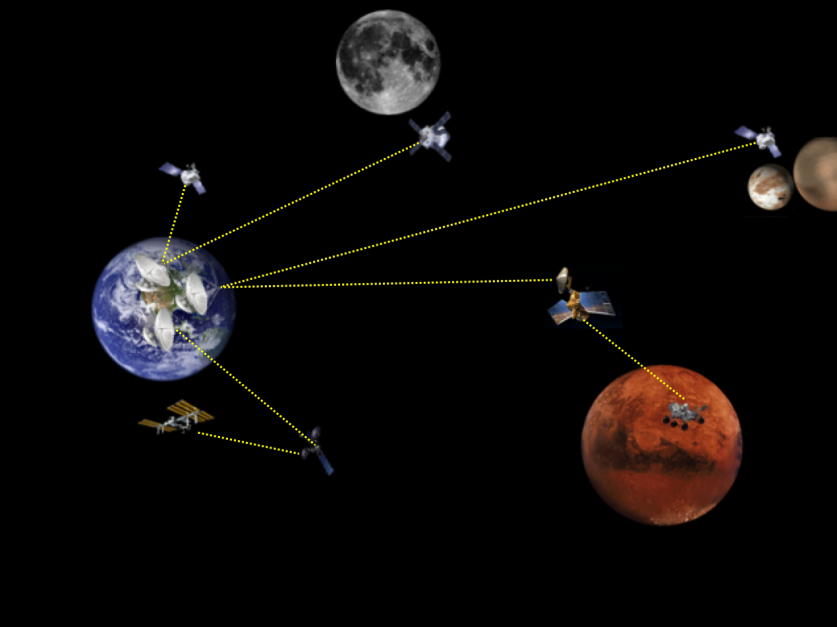 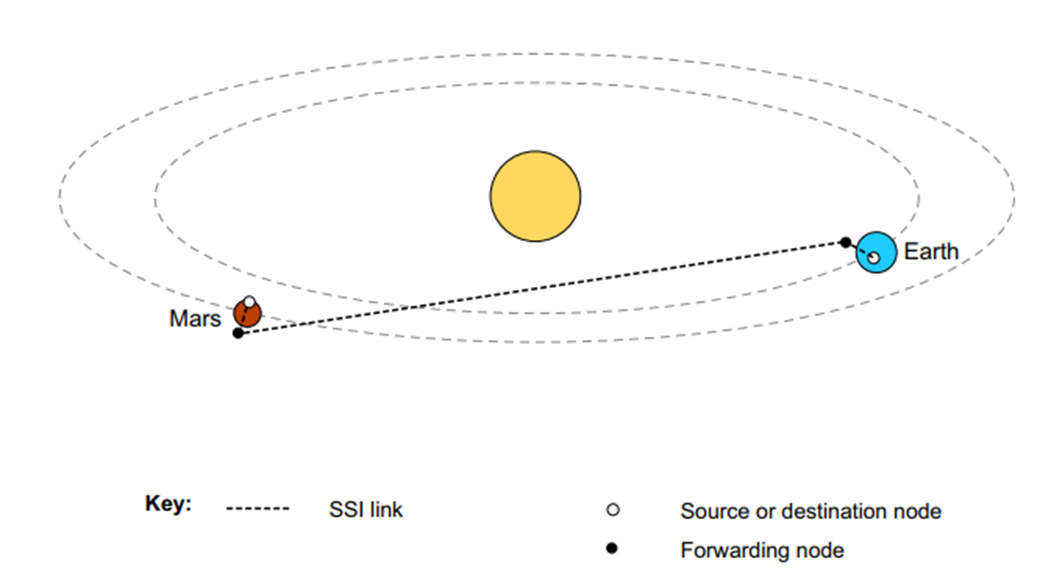 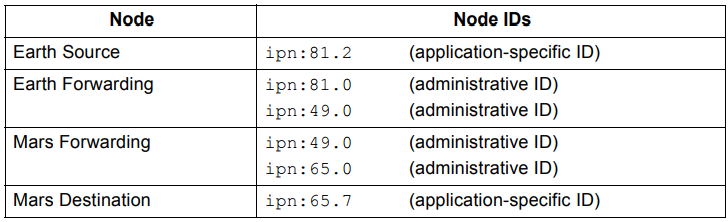 The world's national space agencies are constructing a DTN called the Solar System Internetwork (http://public.ccsds.org/publications/archive/730x1g1.pdf)
that uses the ipn scheme name.
9
http://ipnsig.org/wp-content/uploads/2015/09/DTN_Tutorial_v3.2.pdf
DTN – Vehicular Networks
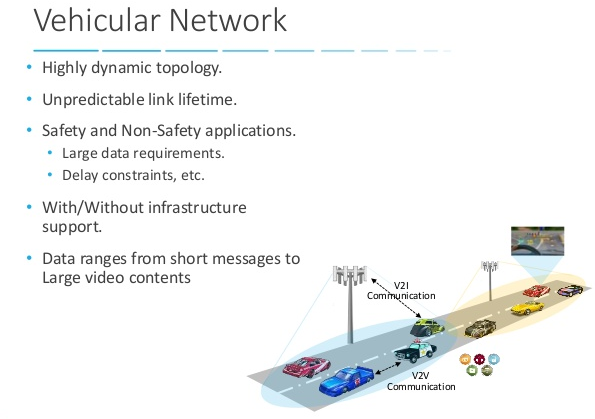 10
DTN – Rural Area Communication
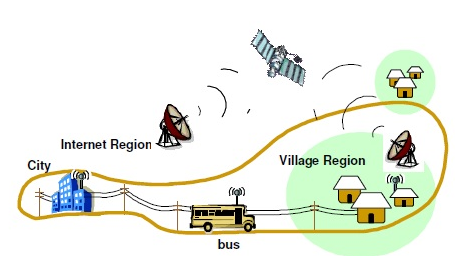 11
Combine across protocol stack
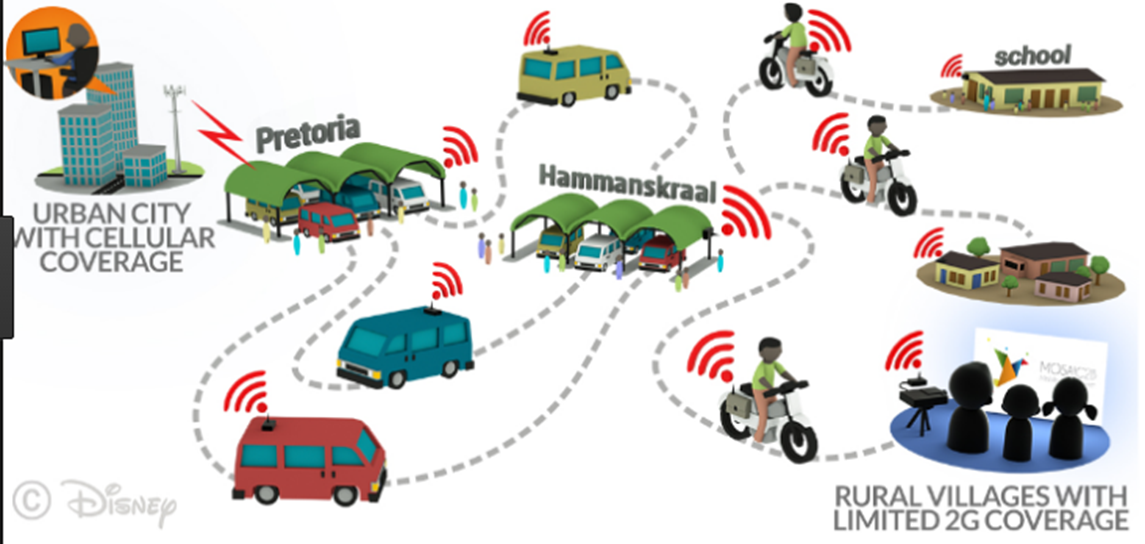 12
DTN – Mobile Social Network (MSN)
13
DTN vs MANET
Multihop ad hoc network
Delay-tolerant network
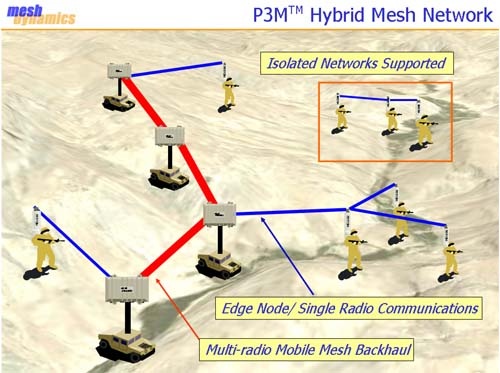 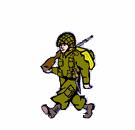 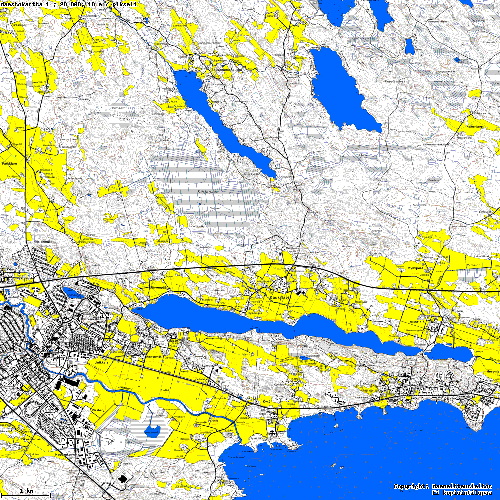 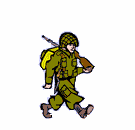 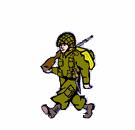 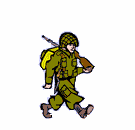 M
End-to-end delivery from A to C  1 min
End-to-end delivery from A to C  1 hour
A
A
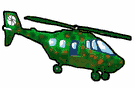 frwrd  msg to link
B
B
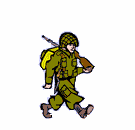 frwrd  msg to link
link estb.
link estb.
frwrd  msg to link
Store – Carry – Forward
http://www.meshdynamics.com/military-mesh-networks.html
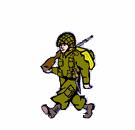 C
C
t
t
M
Route search among multiple hops
Route search among multiple hops
Delivery from source to destination
Delivery from source to destination
14
Disruption-Tolerant Networks
https://www.youtube.com/watch?v=nWtRTzXJvtI
15
Overlay Approach
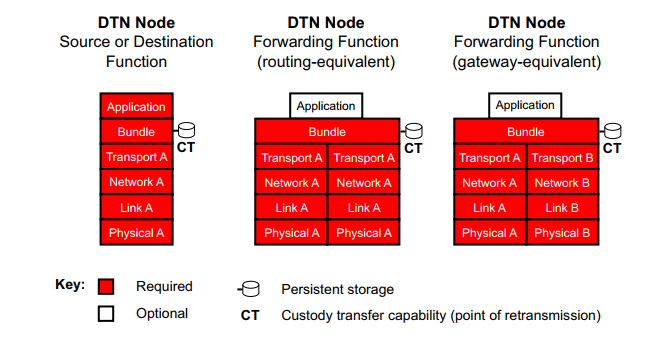 16
DTN in Action
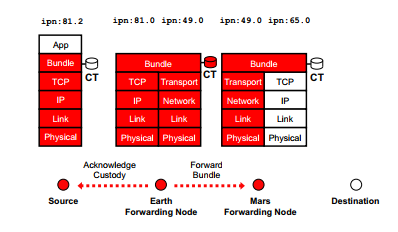 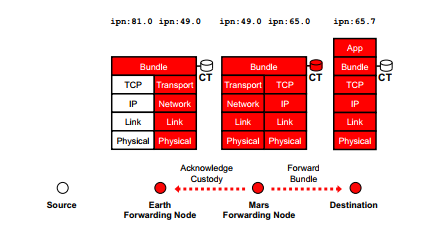 17
Sparse Wireless Network
D
E
C
B
A
F
Motivation
Motivation for Routing:








Motivation for DTN:
Store-n-forward overlay hides lower-layer disparity from the application
Longer delay is tolerable than no communication at all, as there is no  infrastructure

Legacy applications: File Transfer, Email, Cached Web
Communication possible when devices are within communication range of each other

 Physical proximity is important

 Opportunistic contacts are called encounters
18
Routing Objectives: Improve the capacity of the Network
t2
Minimize end-end delay for messages
Maximize network delivery ratio
send last bit of msg. to B
start transmit to B
msg. generated at A
Routing Decision to B
 and check transmitter availability
t5
t4
A 
(sender)
t1
can be very large in DTN
B receives msg.
t3
Check receiver availability
B
queuing delay = Q.D.
encounter delay = E.D.
transmission delay = T.D.
propagation delay = P.D.
T.D.
A, B can be apart
A, B meet
contact duration
inter-contact time
C receives msg.
E.D.
Q.D.
P.D.
C 
(receiver)
t5
t8
t9
t7
19
B, C meet
DTN Metrics (1)
Average message delivery ratio: The message delivery ratio of a destination d is the ratio of the number of unique messages for d generated by its source(s) and successfully received by d to the total number of unique messages created. The average message delivery ratio is the average of the delivery ratios of all the destinations in the network.

Average end-to-end delay: The end-to-end delay of every message successfully received at every destination is recorded. Once the copy of a particular message is received at the final destination, subsequent copies are disregarded. The average over all the messages received is then computed.
20
DTN Metrics (2)
Average buffer time: The buffer time for a message m is the interval between the time the message is saved in the buffer of a node to the time it is removed from the buffer of that node. Essentially, it is the time the message was queued in the node’s buffer. The average buffer time is the average taken over all messages stored at every node in the network.

Average buffer time significantly impacts a DTNs performance as: 
(a) it is an indicator of how fast messages are being forwarded at nodes, and thus are propagating through the network, as longer buffer time leads to longer end-to-end delays; and 
(b) the longer messages are stored in buffers the more buffer overflows will occur, leading to higher loss rates.
21
DTN Metrics (3)
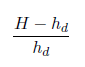 Average overhead ratio:

where H is the number of hops a message m and all copies of m traverse in the network before a copy is successfully delivered to the intended recipient, and hd is the number of hops the delivered message (or its copy) had traversed before reaching the final destination.
It represents the quantity of excessive relays required to deliver the message and quantifies the bandwidth and energy consumption of the routing protocol

Average number of contact opportunities per hour: We define a ‘contact opportunity’ as two nodes coming within the wireless transmission range of each other, presenting an opportunity to transfer messages.
22
DTN Routing Protocols
Epidemic Routing
[paper] http://issg.cs.duke.edu/epidemic/epidemic.pdf
[title] Epidemic Routing for Partially-Connected Ad Hoc Networks

PRoPHET 
[paper] http://citeseerx.ist.psu.edu/viewdoc/download?doi=10.1.1.59.6027&rep=rep1&type=pdf
[title] Probabilistic routing in intermittently connected networks

Spray-n-Wait
[paper] https://dl.acm.org/citation.cfm?id=1080143
[title] Spray and wait: An efficient routing scheme for intermittently connected mobile networks.
23
Epidemic Protocol – Random forwarding
Forward to any encountered node
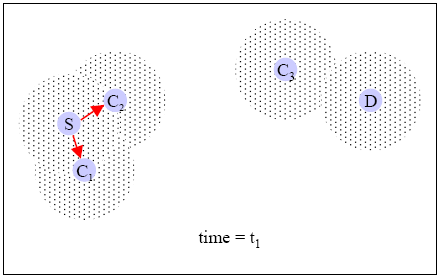 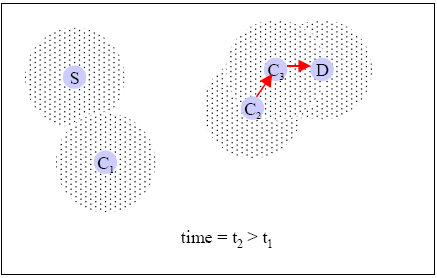 24
Epidemic Routing
Message Duplication
Transmission overhead
M
M
M
M
M
M
S
M
M
D
M
M
25
Summary Vector Exchange
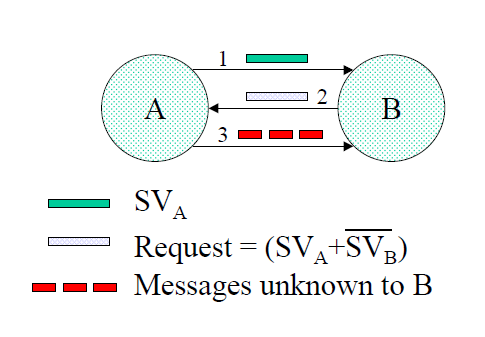 26
PRoPHET Protocol– Probabilistic forwarding
probabilistic metric -> delivery predictability : 0 <= P(a,b) <= 1
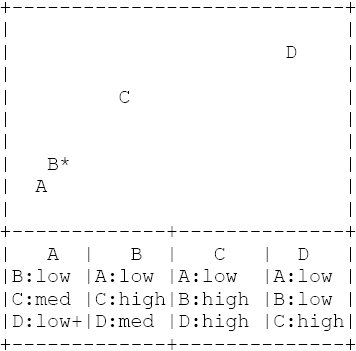 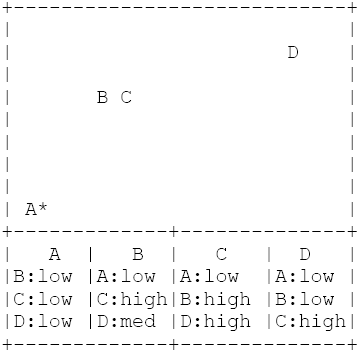 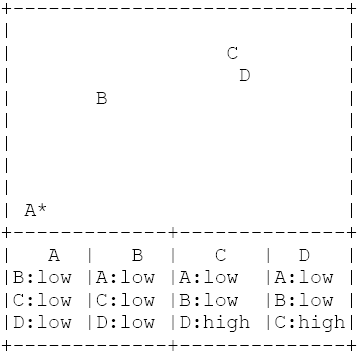 The delivery predictability metric, P(a,b) has three properties, based on which it is (re)calculated:
update, 
aging, and 
transitivity.
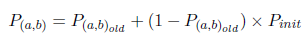 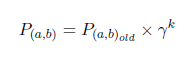 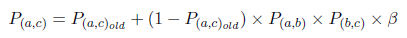 27
PRoPHET Routing
Transmission overhead
P(F,A), P(F,D)
P(C,G), P(C,D)
M
F
P(I,D)
P(F,D), >P(A,D)
C
I
P(A,B), P(A,D) P(A,F), P(A,H)
M
P(G,B), P(G,C)
M
A
P(S,D), >P(A,D)
G
P(S,D), P(S,H)
M
P(E,B), P(E,D)
P(D,A), P(D,C) P(D,F), P(D,I)
S
E
D
P(B,A), P(B,E) P(B,G)
P(H,A), P(H,S)
B
28
H
Spray-n-Wait
Spray and Wait (SnW) protocol is an n-copy routing protocol. This routing algorithm consists of two phases:

Spray phase: for every message M originating at a source node, K copies of the message are initially spread (forwarded by the source and possibly other nodes receiving a copy) to “K” distinct relays (i.e. intermediate nodes).

Wait phase: if the destination is not found in the spraying phase, each of the K nodes carrying a message copy performs direct transmission (i.e. will forward the message only to its destination).
29
Simulations (with contention, waypoint model)
Simulated schemes
Epidemic routing
Randomized flooding (p = 0.03)
Utility-based flooding (Uth = 0.02)
Constrained utility-based flooding
Source Spray and Wait (L = 10)
Optimal Spray and Wait (L = 10)
Seek and Focus
Oracle-based optimal algorithm

Same collision avoidance MAC protocol and utility function as before
30
Scenario A (low traffic)
500x500, M = 50 nodes, K = 20
Spray and Wait 
Low delay (twice that of the optimal), small # of transmissions (even less than seek and focus)
achieves a lower delay than utility-based schemes
31
Scenario B (high traffic)
500x500, M = 50, K = 20 (6% coverage), 40 (25% coverage)
Spray and Wait achieves up to an order of magnitude reduction in number of transmission compared to flooding and utility-based schemes
and a delivery delay lower than all other schemes
32
Opportunistic Mobile Networks
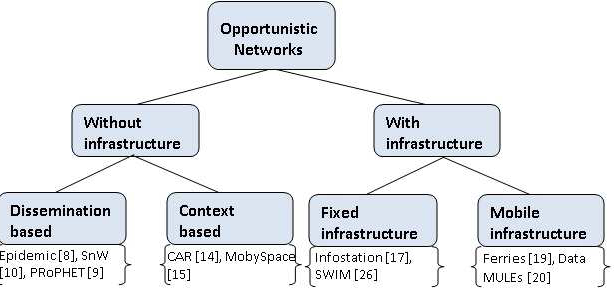 inherent (random) movement of nodes
 flooding, multi-copy
 probabilistic contacts
controlled movement of       auxiliary nodes
 deterministic contacts


Optimal MF design
Opportunistic Mobile Social Networks (OMNS)
Characteristics of mobile nodes in opportunistic MSNs are:
Opportunistic contacts
Mobility
Social Features
Social Relationships			           A social graph G=(V,E,W)
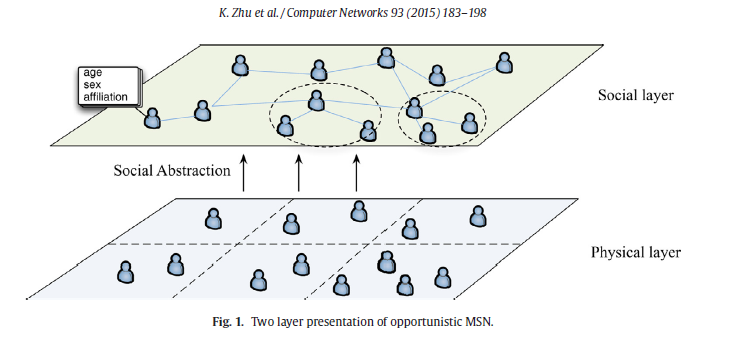 34
OMNS Routing
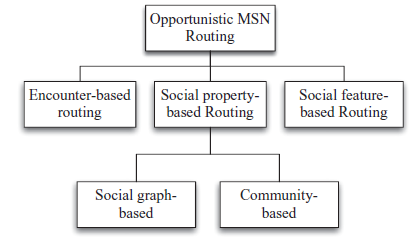 35
SimBet – It’s a small world
[paper] https://dl.acm.org/citation.cfm?id=1288113
[title] Social Network Analysis for Routing in Disconnected Delay-Tolerant MANETs
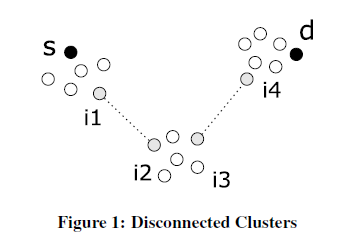 36
Centrality
Centrality in graph theory and network analysis is a quantification of the relative importance of a vertex within the graph (e.g., how important a person is within a social network).

The centrality of a node in a network is a measure of the structural importance of the node. 

A central node, typically, has a stronger capability of connecting other network members. 

There are several ways to measure centrality. The three most widely used centrality measures are Freeman’s degree, closeness, and betweenness measures
37
Degree centrality
A node with high degree centrality maintains contacts with numerous other network nodes. Such nodes can be seen as popular nodes with large numbers of links to others. 
As such, a central node occupies a structural position (network location) that may act as a conduit for information exchange.
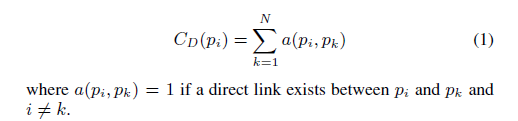 38
Closeness Centrality
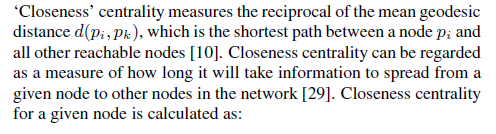 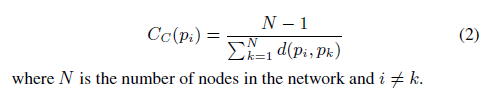 39
Betweenness Centrality
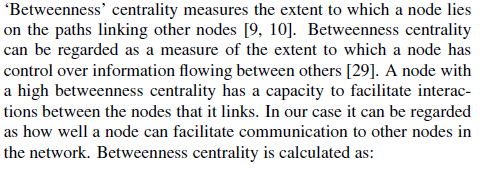 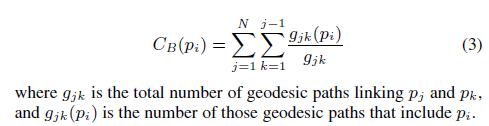 40
Socio vs Ego Networks
41
Betweenness Calculation
The betweenness of the ego node is the sum of the reciprocals of the entries of 
A2 [1 − A]i,j
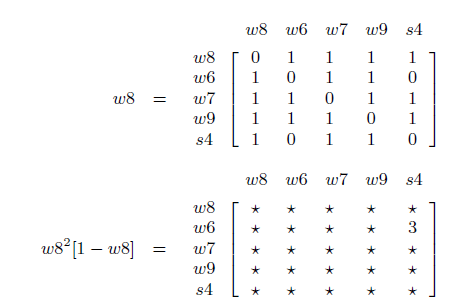 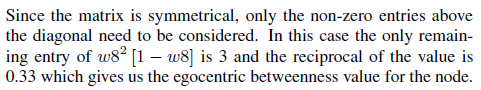 42
Similarity Calculation
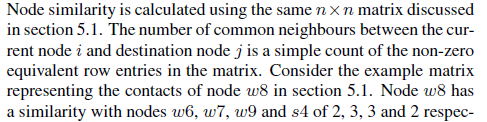 43
SimBet Utility Metrics
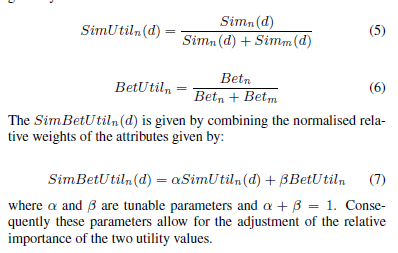 44
SimBet Algorithm
45
Betweenness Distribution
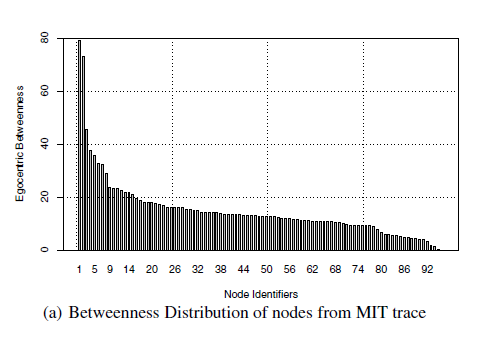 46
Betweenness Distribution
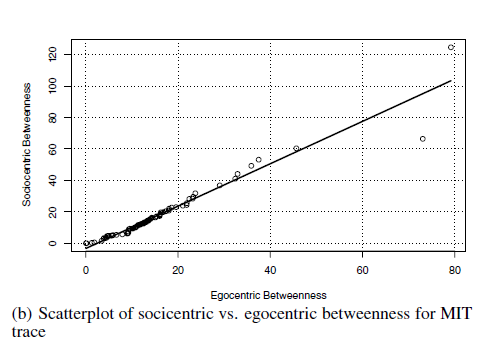 47
Friendship network Eagle and Pentland
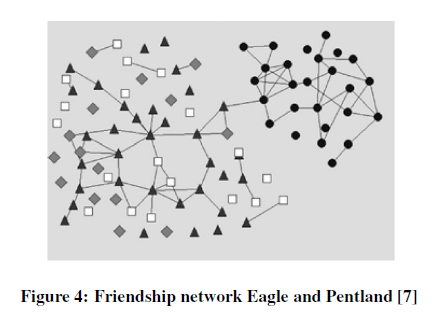 48
Simulation Results: Each node sending a message to each other node in the network
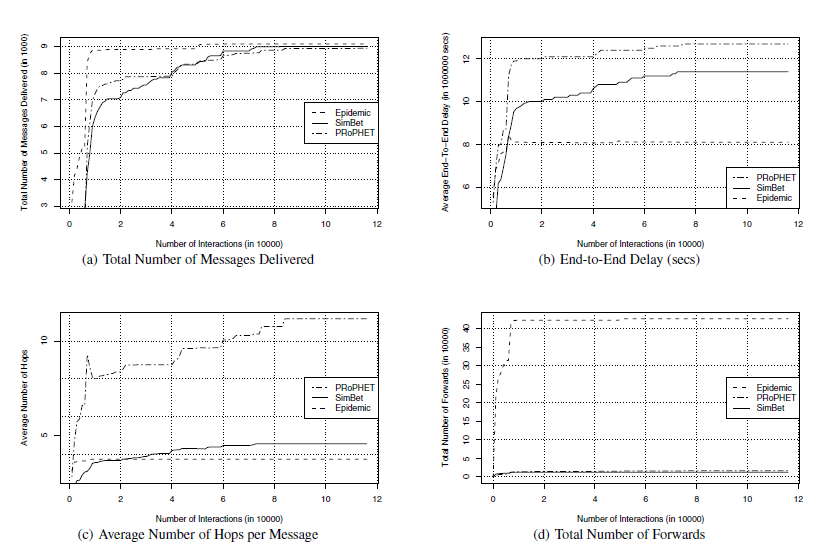 49
Percentage of message delivered between a subset ofnodes increasing based on increased Betweenness
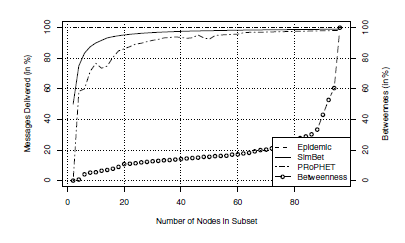 50
Conclusions
These forwarding metrics may prove useful in other distributed systems where global topology information is unavailable, especially where the underlying networks exhibit small-world characteristics.
51
Thank You
52